ДостопримечательностиЯрославля
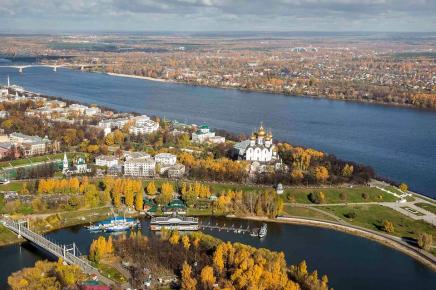 Выполнила: воспитатель Иванова Ю.В.
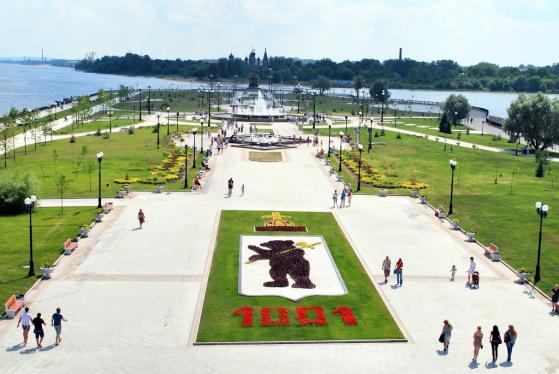 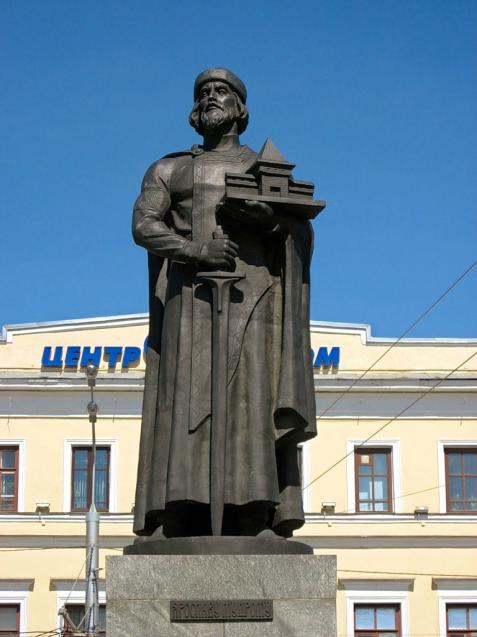 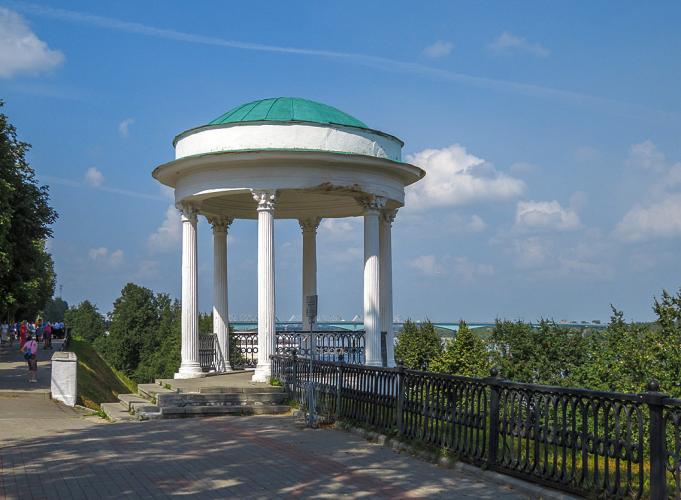 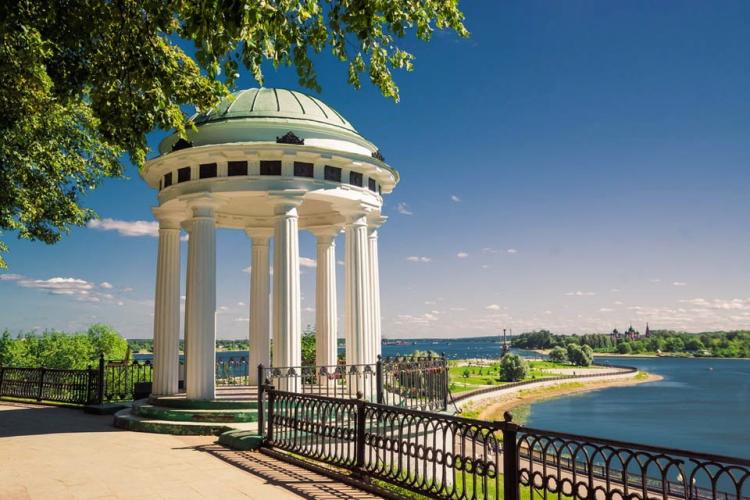 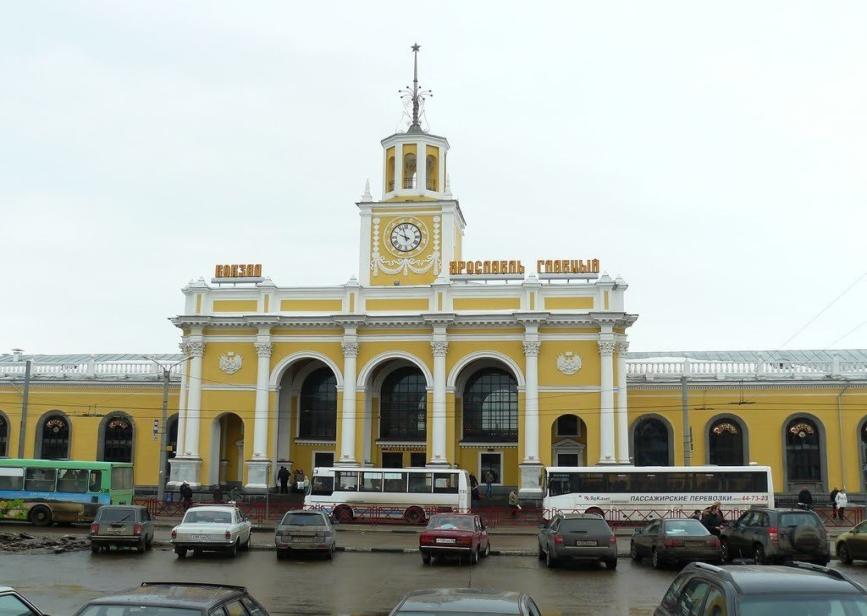 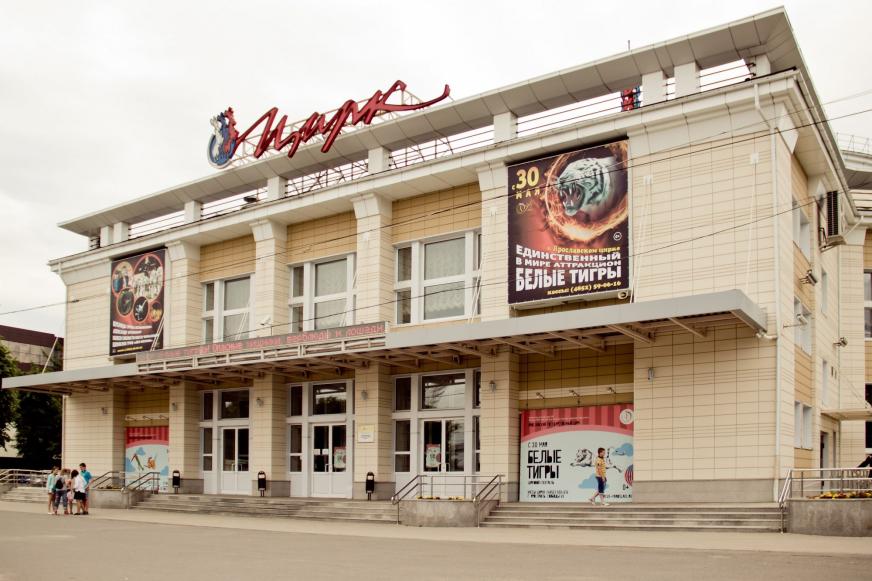 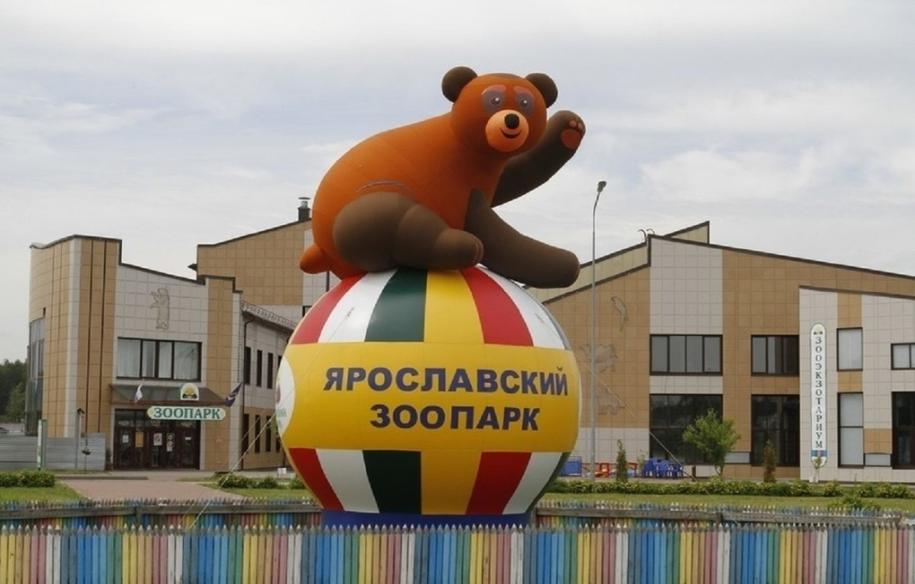 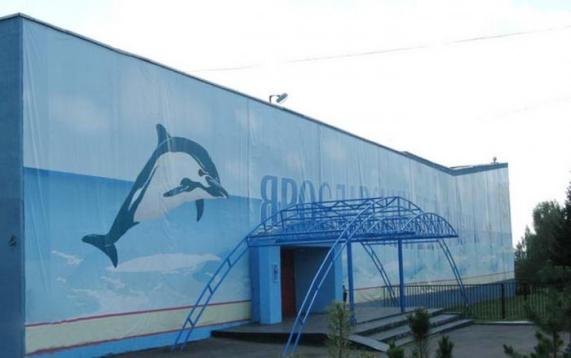 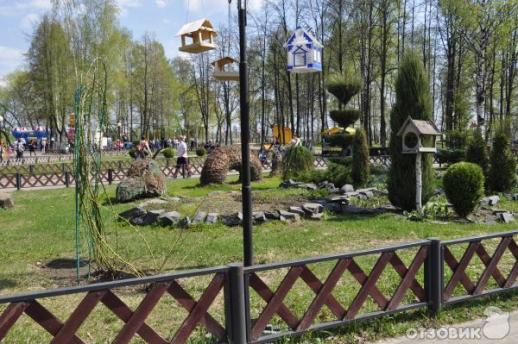 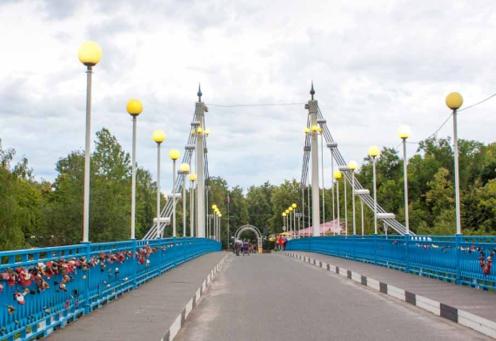 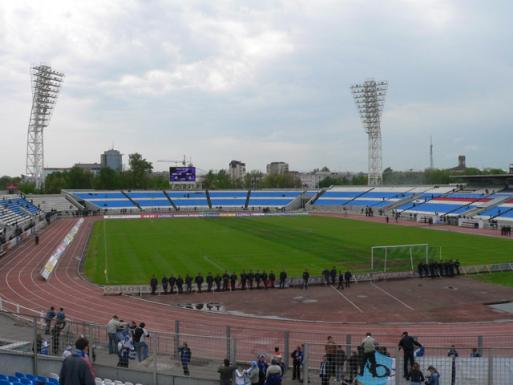 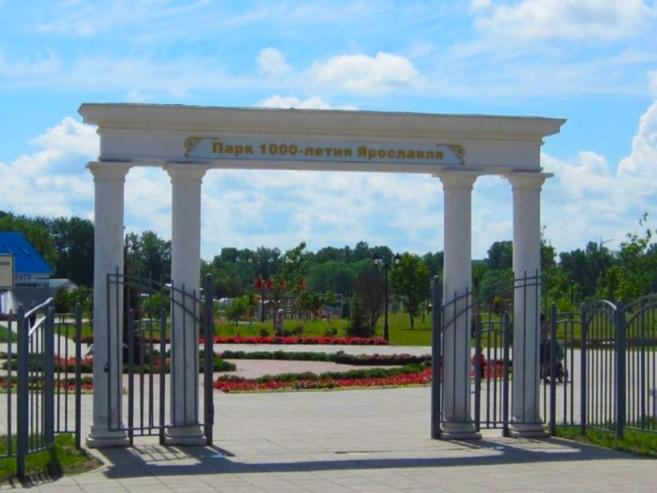 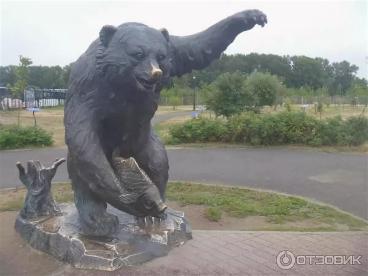 Спасибо за внимание!